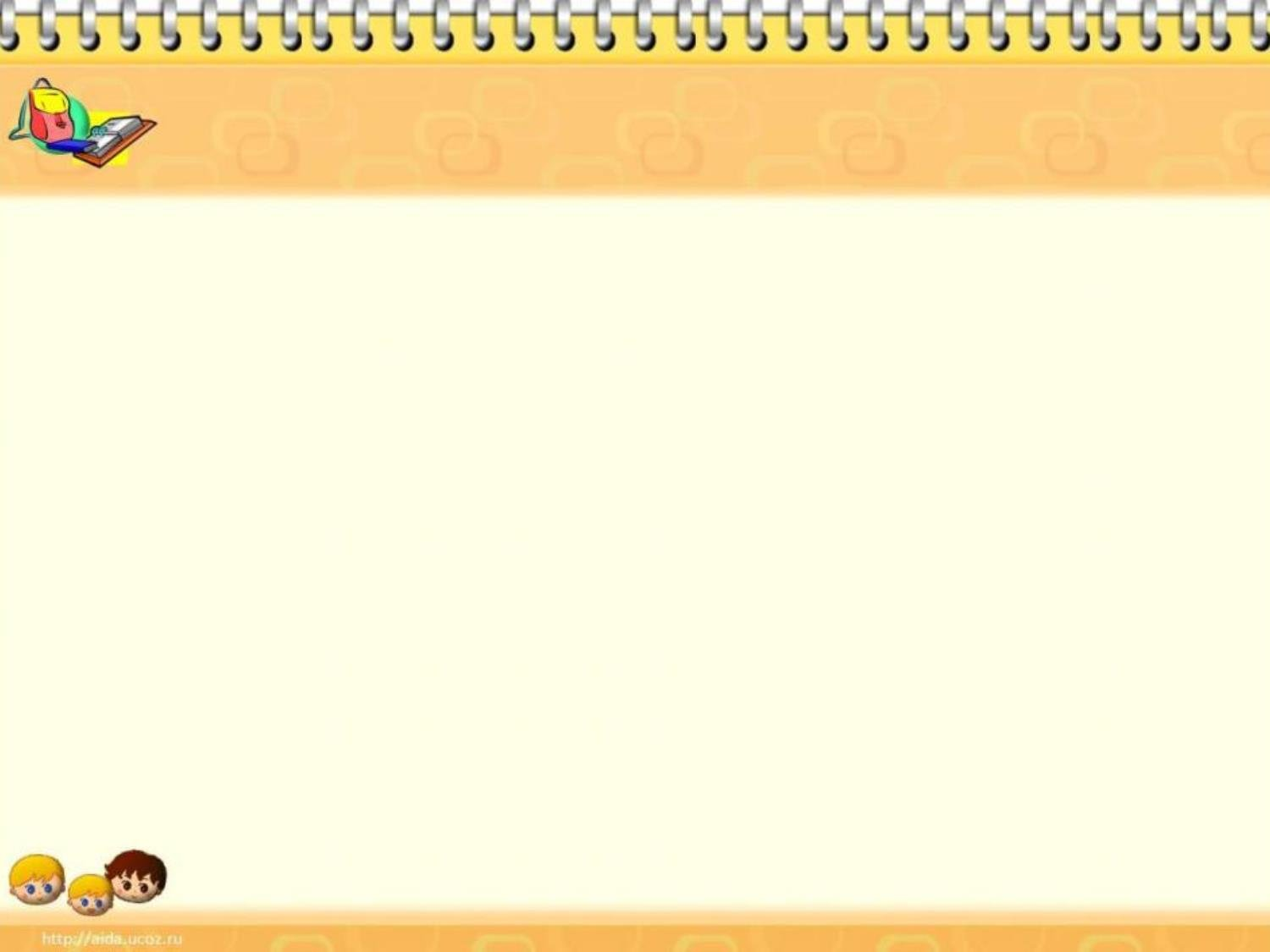 Части речи.
Закрепление по теме.
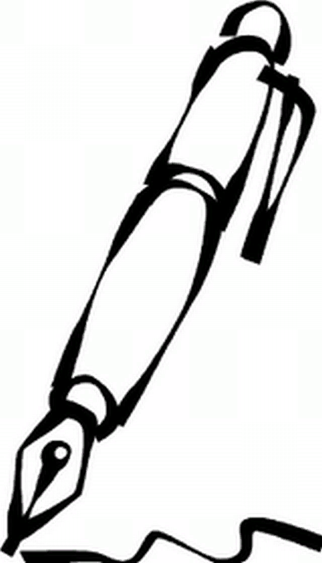 Учитель начальных классов 
Коробейникова О.В.
«Международная Английская Школа»
Словарная работа
Быстр…, скор…, вес..л…, ок.л…, в..круг, медл..нн…, приветл..в…, .днажд…, вдру…, ..ккуратн…, легк…, п..том, х..р..шо
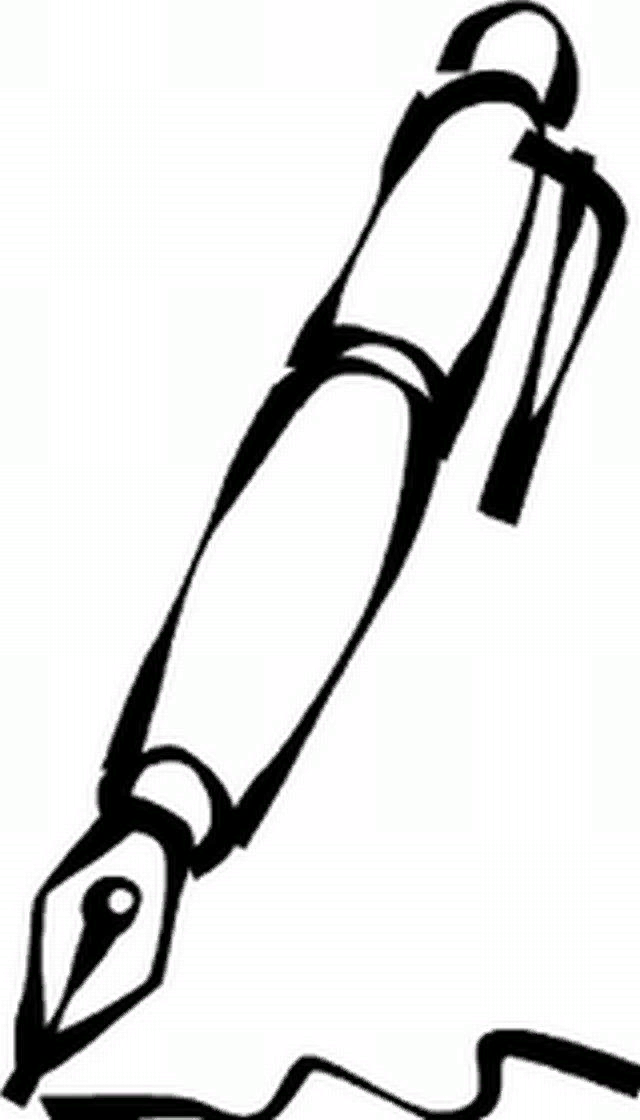 Словарная работа
Быстро, скоро, весело, около, вокруг, медленно, приветливо, однажды, вдруг, аккуратно, легко, потом, хорошо
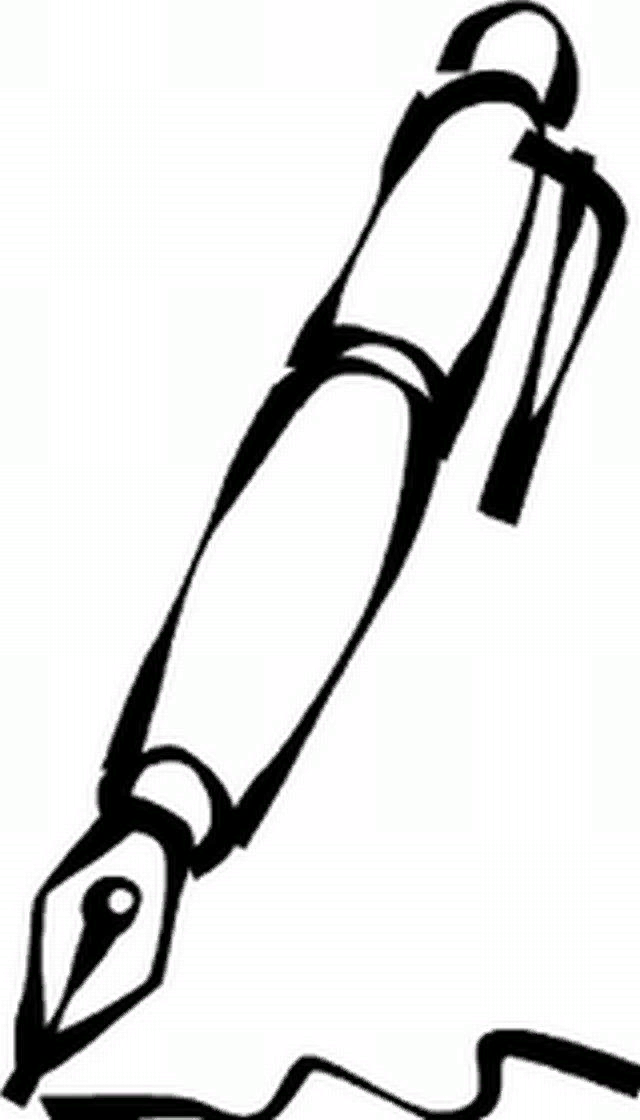 Оцени свою работу
_______________
Словарная работа-
Игра ДА-НЕТ-
Друзья по часам-
Упр. 17-
Активность на уроке-
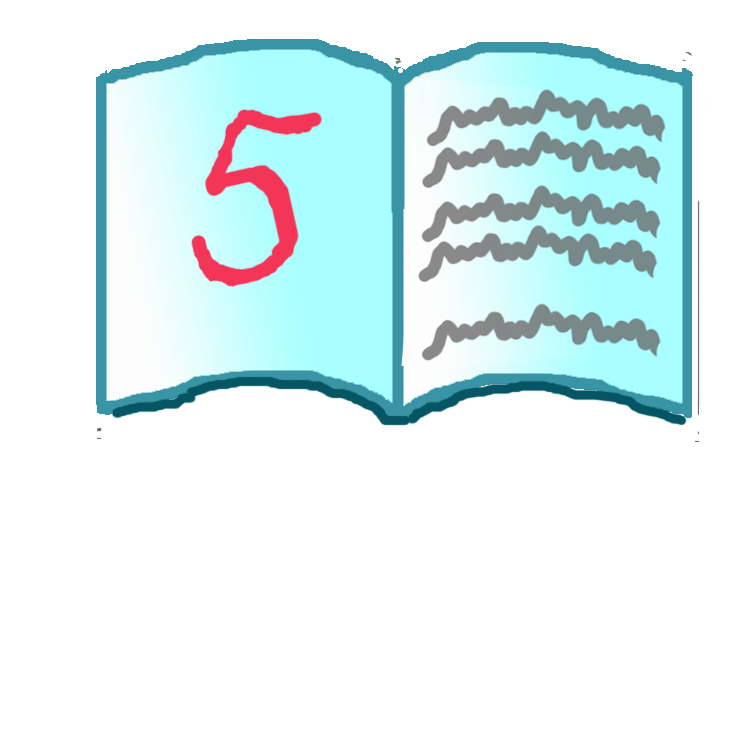 Игра ДА - НЕТ
Им. сущ. изменяется по родам          
Им.сущ. бывает собственное, нарицательное и городское               
Им. сущ. изменяется по числам        
Им. сущ. делятся на одушевленные и неодушевленные                                   
Слово «неодушевленный» пишется слитно
 Имена собственные пишутся с заглавной буквы
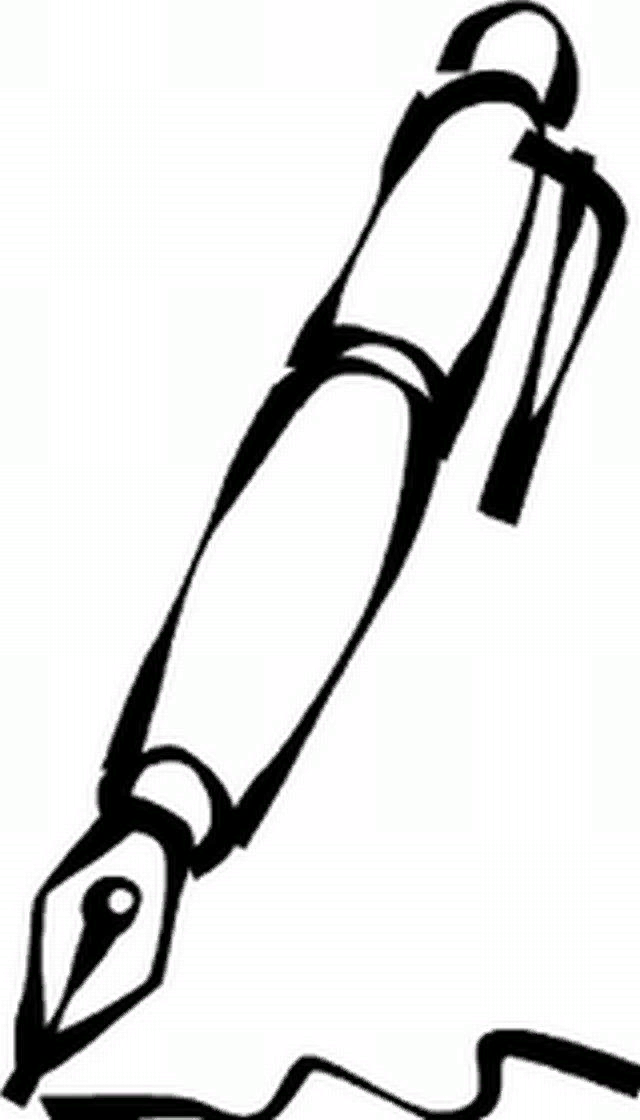 Игра ДА - НЕТ
Им. сущ изменяется по родам                                                        -
Им.сущ. бывает собственное, нарицательное и городское    -      
Им. сущ. изменяется по числам                                                     +
Им. сущ. делятся на одушевленные и неодушевленные        +                                 
Слово «неодушевленный» пишется слитно                                                      +                                             6. Имена собственные пишутся с заглавной буквы                   +
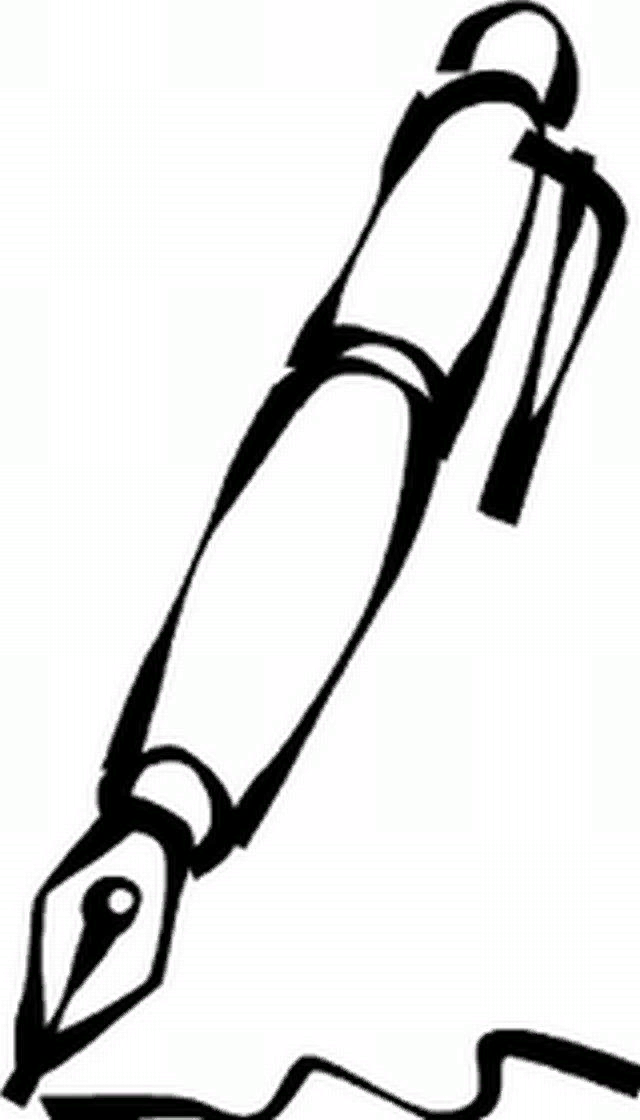 Оцени свою работу
_______________
Словарная работа-
Игра ДА-НЕТ-
Друзья по часам-
Упр. 17-
Активность на уроке-
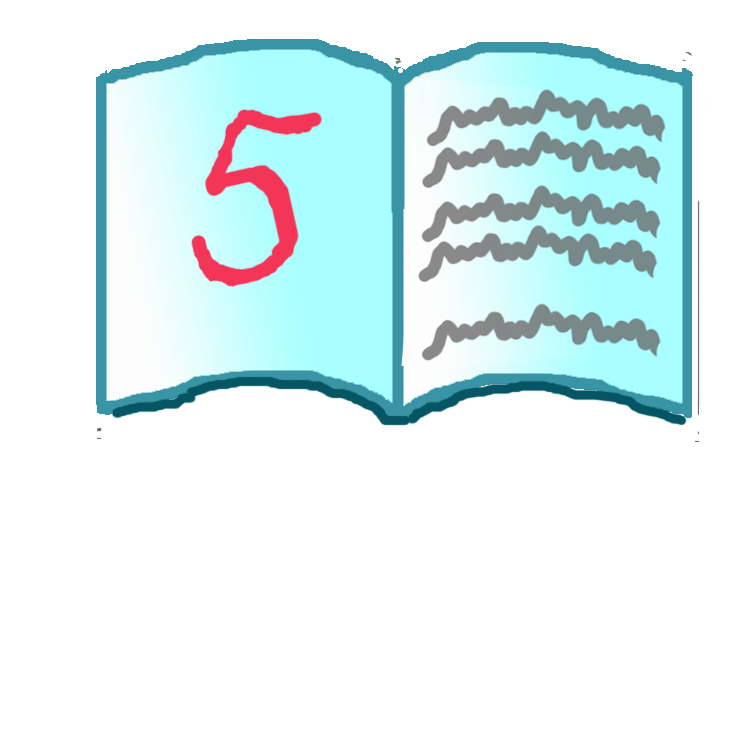 Друзья по часам
Необходимо найти себе пару                              на час, три, пять и семь.                             Записать  имя партнера                  на каждое время.
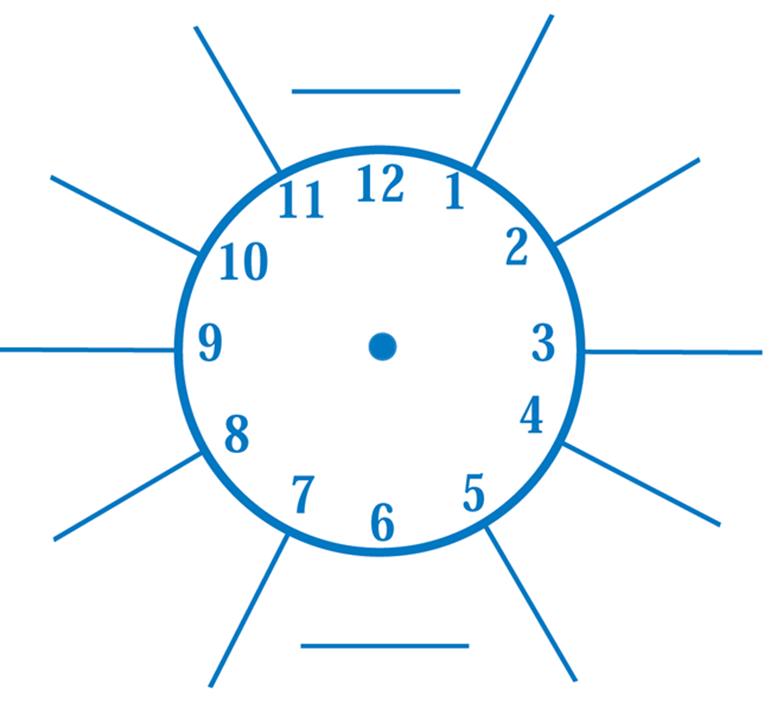 Расскажи о своей части речи 
                                                               партнеру и получи отметку.
Работа в группах по 4 человека
Задание:
Необходимо составить предложение из 4 слов 
(Им.прил., им. сущ., нареч., гл.).

Условие: каждый пишет по одному слову!

Подпишите над каждым словом часть речи и
подчеркните все члены предложения.
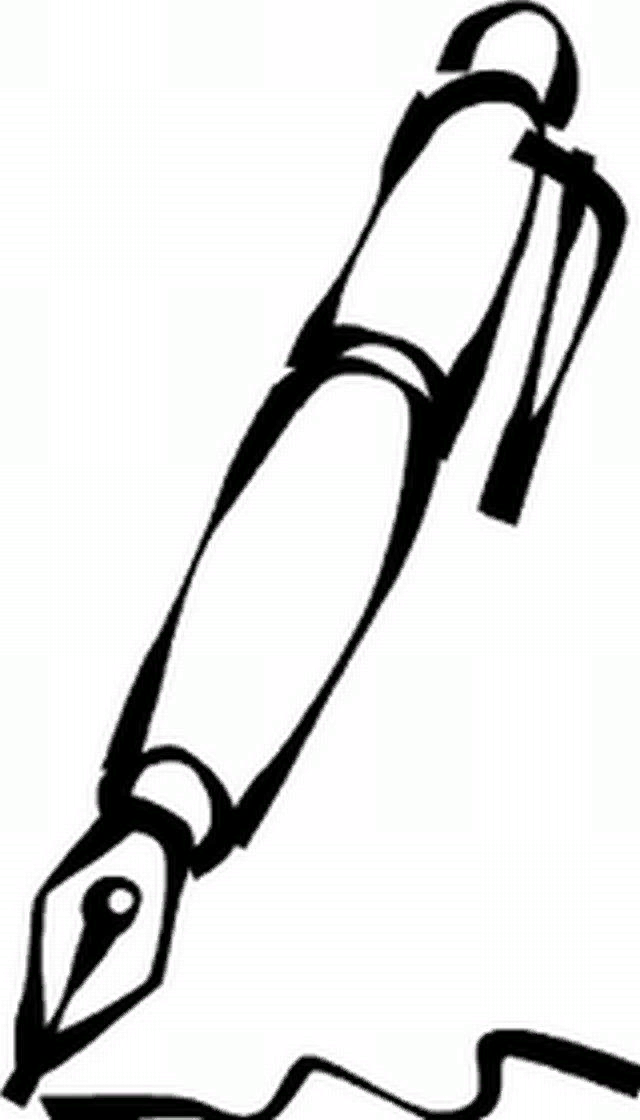 Оцени свою работу
_______________
Словарная работа-
Игра ДА-НЕТ-
Друзья по часам-
Упр. 17-
Активность на уроке-
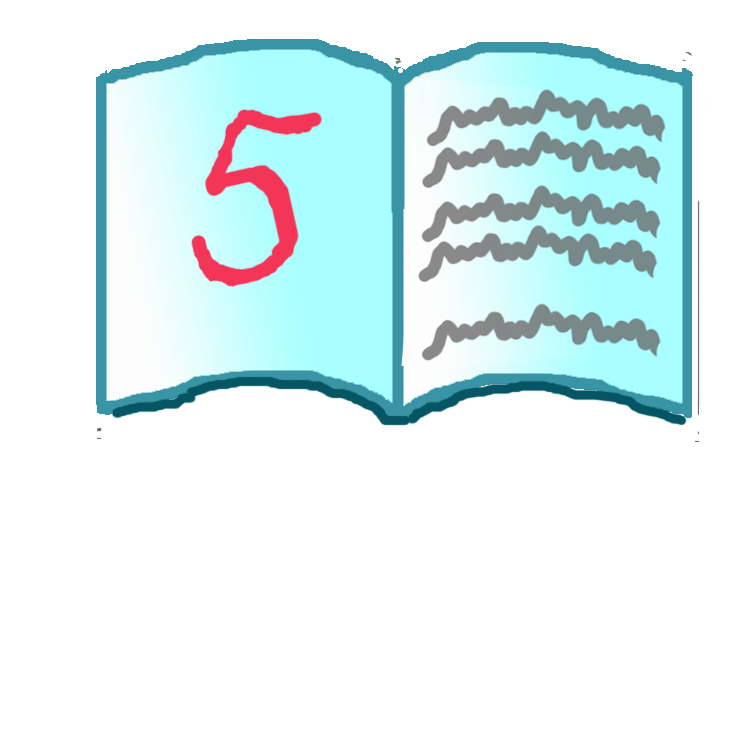